モデルコース（２泊３日）
（公社）鳥取県観光連盟
ご旅行期日：令和	年	月	日（ ） ～	月	日（ ）
2021 年９月１日作成
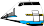